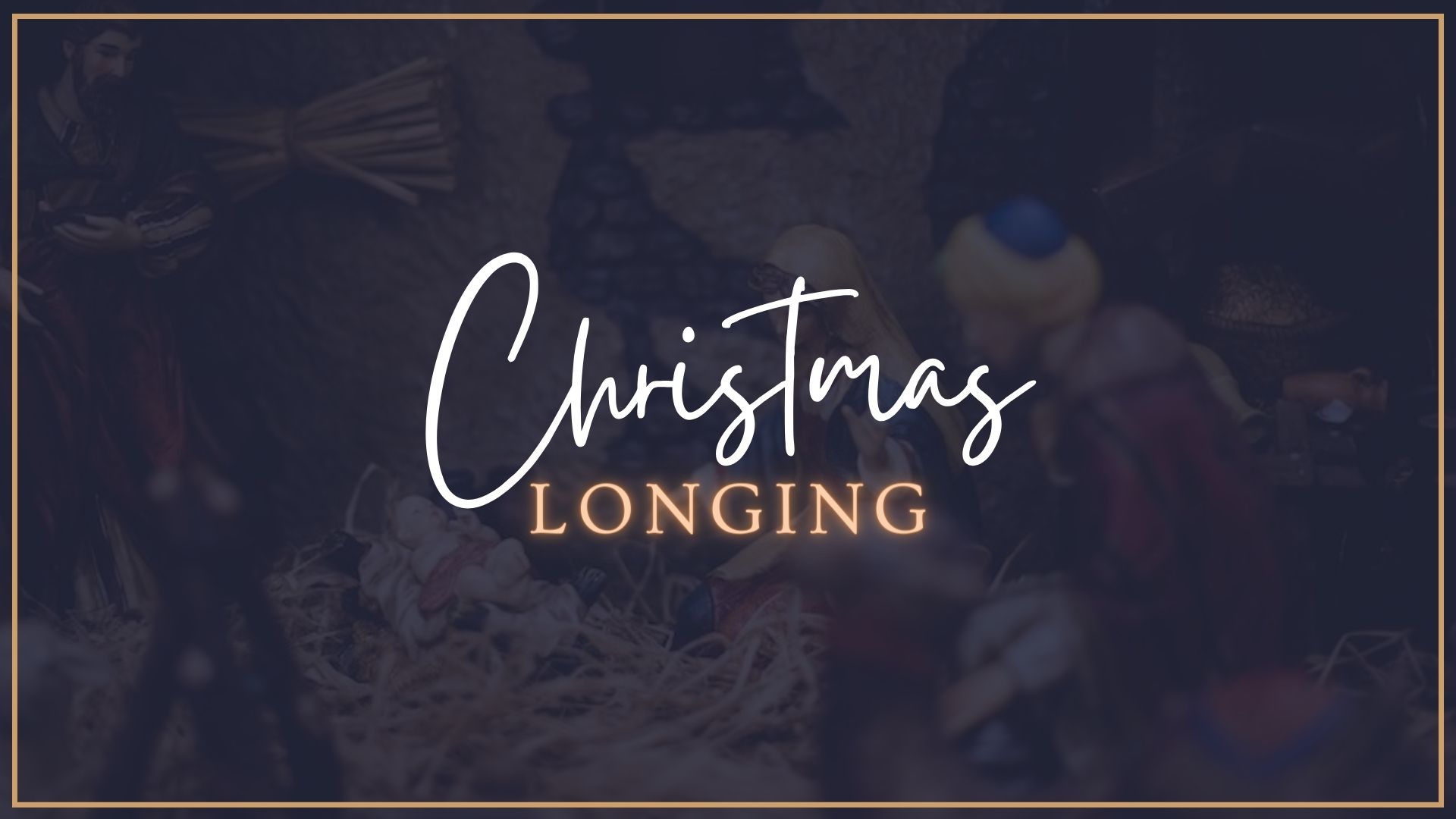 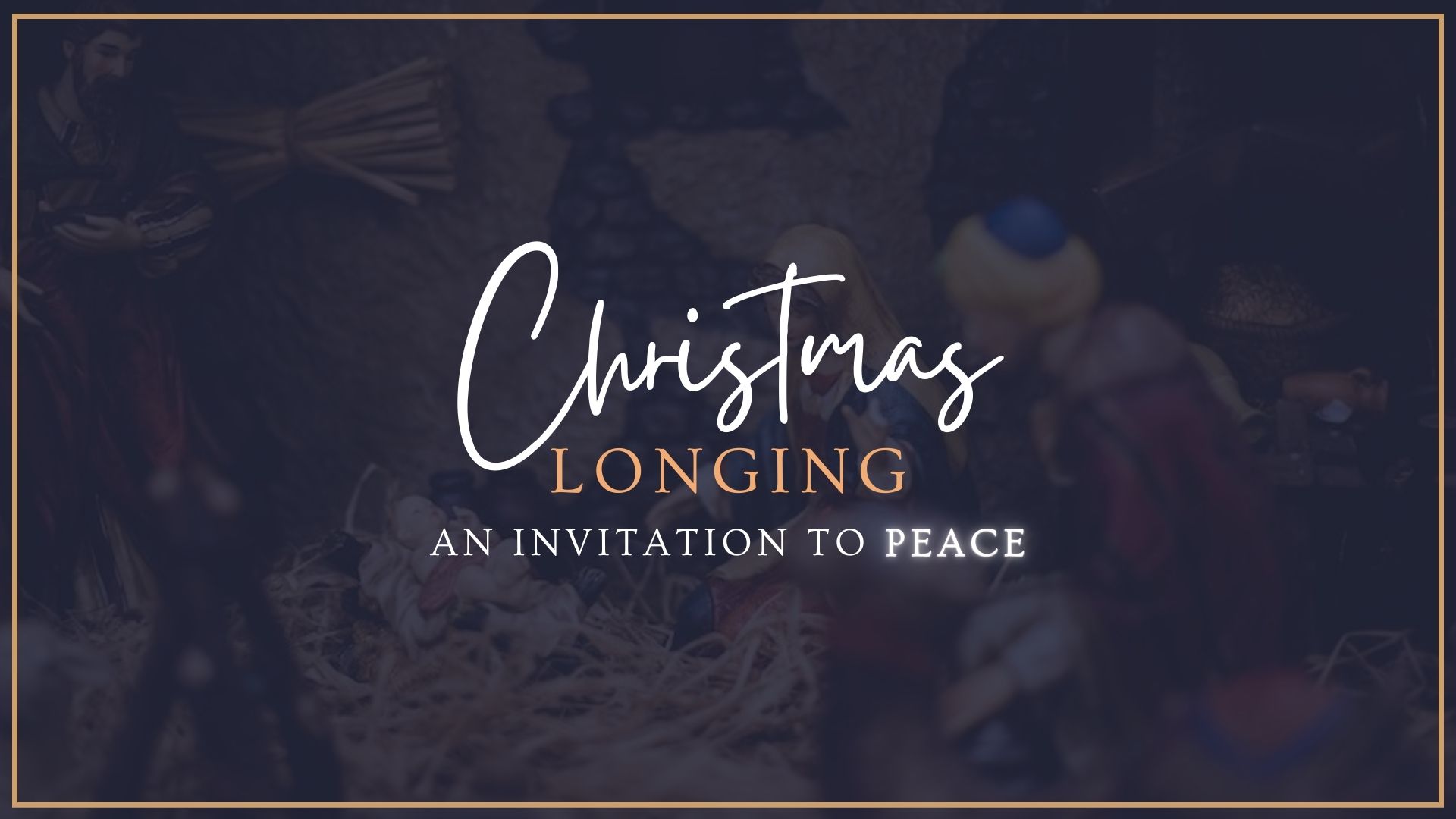 18 This is how the birth of Jesus Christ came about: His mother Mary was pledged to be married to Joseph, but before they came together, she was found to be with child through the Holy Spirit. 19 Because Joseph her husband was a righteous man and did not want to expose her to public disgrace, he had in mind to divorce her quietly. 20 But after he had considered this, an angel of the Lord appeared to him in a dream and said, “Joseph son of David, do not be afraid to take Mary home as your wife, because what is conceived in her is from the Holy Spirit.
21 She will give birth to a son, and you are to give him the name Jesus, because he will save his people from their sins.” 22 All this took place to fulfill what the Lord had said through the prophet: 23 “The virgin will be with child and will give birth to a son, and they will call him Immanuel” - which means, “God with us”. 24 When Joseph woke up, he did what the angel of the Lord had commanded him and took Mary home as his wife. 25 But he had no union with her until she gave birth to a son. And he gave him the name Jesus. 
							Matt. 1:18-25 NIV
Peace Comes From God
I can be trusted - “do not be afraid to take Mary home as your wife” 
I am responsible - “what is conceived in her is from the Holy Spirit”

I will guide you - “you are to give him the name Jesus” 

I will work out my purposes - “because he will save his people from their sins”
Peace Comes Through Obedience
“he did what the angel of the Lord had commanded him and took Mary home as his wife. And he gave him the name Jesus.” See also Matt. 2:14,15,21 

“Does the Lord delight in burnt offerings and sacrifices as much as in obeying the voice of the Lord? To obey is better than sacrifice, and to heed is better than the fat of rams.”       1 Sam. 15:22
“I have come to do your will, O God.” Heb. 10:7
Peace Comes Despite Obstacles
Joseph – street cred, embarrassment, uncertainty, sense of loss 

Us – body image, clothes/labels, work, marriage, family, a spouse, personal freedom etc

“Do not be anxious about anything, but in everything, by prayer and petition, with thanksgiving, present your requests to God. And the peace of God, which transcends all understanding, will guard your hearts and your minds in Christ Jesus.” Phil. 4:6,7
Peace Comes Despite Obstacles
Joseph – heard from God through the angel in a dream, obeyed God and look how his life was changed forever. Precious moments with Jesus as he grew up.

Experiencing the peace of God is what you choose for. 

Stay in Unrest cf Experience His Peace no matter what is going on – good or bad. Song – “In the Shelter of His Arms”
Reflections
Where are you turning for your peace?
Turn to the God of peace (1 Thess. 5:23). Turn to the Prince of Peace – Jesus (Isa. 9:6). “He will be their peace.” Micah 5:5

Any areas where you are being disobedient?
Repent and ask for his forgiveness! 
Ask Jesus to fill you with the Holy Spirit to help you to obey.